Лекція № 1Тема: ВСТУПНА ЛЕКЦІЯ. СУЧАСНЕ ПОНЯТТЯ ПРО ЛІС.
План лекції:
1. Предмет і задачі лісознавства. Сучасне поняття про ліс.2. Основні компоненти та ознаки лісу.3. Значення лісу в сучасних умовах. Біосферні функції та соціальна роль лісу.4. Лісові ресурси світу та України.
Ліс – найважливіша складова біосфери Землі, але він має також істотне соціальне значення.
Найважливіші проблеми лісового господарства, а саме: раціональневикористання лісів, їх відновлення, поліпшення породного складу, підвищення продуктивності лісів, можуть бути успішно розв’язані тільки на основі знання природи лісу.

Тому наука про природу лісу – лісознавство – має велике значення для науково-технічного прогресу лісового господарства.
Лісознавство як вчення про ліс сформувалося на початку ХХ ст. Йогозасновниками були академік Георгій Миколайович Висоцький та професор Георгій Федорович Морозов. Так, фундаментальна праця Г.Ф.Морозова «Вчення про ліс» витримала багато видань і не втратила свого значення дотепер. 
Величезну роль у розвитку лісознавства як науки відіграли роботи й академіка П.С.Погребняка.Перше наукове визначення лісу на початку ХХ ст. дав Г.Ф.Морозов, розуміючи під лісом сукупність деревних рослин, які перетерпіли зміни у своїй зовнішній формі та внутрішній будові під впливом одна на одну, а також на зайнятий ґрунт і атмосферу
Основними проблеми лісознавства як науки є:
– біологія та екологія лісу;
– географічні аспекти лісу;
– закономірності відновлення і формування лісу.

Основними завданнями лісознавства в Україні є поліпшення відновлення
лісу (особливо в Карпатах); раціональне використання лісових ресурсів
(величезні втрати); широке впровадження досягнень науки; зональні системи господарства (степи, гори), хімізація та механізація виробництва.
Завдання державних органів лісової охорони полягають у посиленні
контролю за раціональним використанням лісосировинних ресурсів; охороні лісів від пожеж; захисті їх від шкідників та хвороб. В цьому велику роль повинна відіграти лісова наука, яка є природно-історичною основою лісівництва, його складовою.

Сучасне лісознавство розглядає ліс як природний комплекс, що базується на взаємозв’язках, які проявляються не лише в самому лісі, але й у зв’язках із навколишнім середовищем, розуміючи його як складову частину біосфери.
Визначення лісу давали й інші відомі вчені. Так, проф. М.О.Ткаченко розумів під лісом своєрідний елемент географічного ландшафту у вигляді великої сукупності дерев, що у своєму розвитку біологічно взаємопов’язані і впливають на довкілля на більш-менш значному земельному просторі.
Академік Г.М.Висоцький поняття про ліс виразив у вигляді формули:
S=LGPH,
де S – ліс (Silva), L – дерево (Lignum), G – середовище (Gremium), P – вплив лісу на середовище (Pertinentia), H – вплив людини на ліс (Homo).
Кожен деревостан характеризується певними морфологічнимиознаками:1. Склад порід: деревостани бувають чисті й мішані. Склад порідвизначається за 10-бальною шкалою. Наприклад, 5Дз3Сз2Яє;10Сз,од.Яє.Розрізняють породу головну, яка має найбільше господарське значення, і домінуючу, що переважає у складі. Застосовують також і фітоценотичний принцип для визначення типу лісу – назву дають за домінуючими рослинами у верхньому ярусі та надґрунтовому покриві. Наприклад, сосняк лишайниковий,сосняк чорницевий, ялинник зеленомошник, діброва яглицева.2. Походження: корінні – природні ліси, що не порушені людиною абостихійними явищами; похідні – порушеного складу (березняки на місцікорінних сосняків або осичники на місці корінних ялинників); насінні –виникли з насіння; поростеві – вегетативного походження (часто грабняки); природні – самовідновні деревостани; штучні – створені за втручання людини.3. Форма деревостану: простий – виділяють один ярус, тобто дереваприблизно однакової висоти; складний – мають два й більше ярусів, відмінність у середній висоті дерев кожного ярусу становить більше 15%. Наприклад, перший ярус утворює сосна, другий ярус – ялина; до складу першого ярусу входить дуб, другого ярусу – липа, граб.
4. Важливе біологічне і господарське значення має вік деревостану.Розрізняють такі його основні вікові щаблини:– молодняк – це покоління лісу, що включає самосів, підріст, порість та при змиканні утворює хащі;– жердняк – характеризується швидким ростом у висоту, найбільшою листковою та хмизовою масою, різким диференціюванням дерев за розміром стовбура і крони, інтенсивним відпадом дерев;– середньовіковий – це деревостій зознаками деякого зниженняприростуу висотуі збільшення його за діаметром, характеризується настанням змужнілості (формування насіння, плодоношення);– пристигаючий– деревостан з вираженою змужнілістю, зісформованими господарського-технічними особливостями і ознаками дерев, які продовжують нарощувати запас деревини на одиницю площі;– стиглий – деревостан із уповільненими ростовими процесами,особливо у висоту, який дає найбільший запас або вихід деревини головних сортиментів; тобто це деревостан, що пристиг до рубки;– перестійний –деревостан, що характеризується значним віком,гальмуванням приросту за діаметром і у висоту, з великою кількістю дефектів (захворювань і пошкоджень) та істотним відпадом дерев.
Таблиця 1.1 – Розподіл висот за класами бонітету
Таблиця 1.2 – Розподіл деревостанів за густотою
Підріст. Молоде покоління лісу, яке здатне у майбутньому увійти доверхнього ярусу і зайняти місце старого деревостану, під наметом якого воно росте, називається підростом. 
Підгін– деревна або чагарникова порода, яка сприяє прискоренню ростута покращенню форми стовбура головної породи шляхом створення бічного затінення. Підлісок. Це група чагарникових і частково деревних рослин, які ніколине займуть місце панівного деревного намету; на відміну від підросту, вони не замінять старий деревостан.
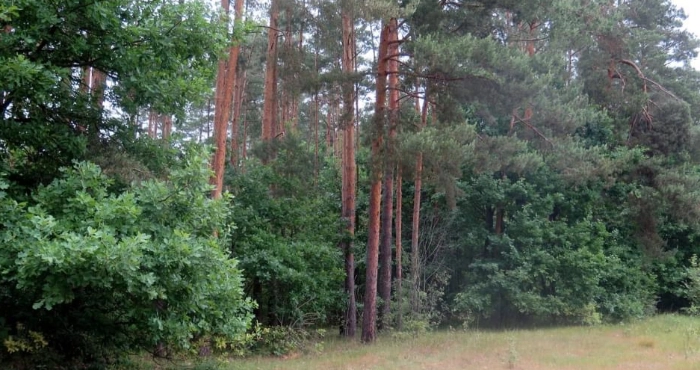 Природний приріст дуба
Живий надґрунтовий покрив. Представлений сукупністю мохів,
лишайників, трав’яних рослин і напівчагарників, які вкривають грунт під наметом лісу, на вирубках та згарищах. Він також складається з ярусів.
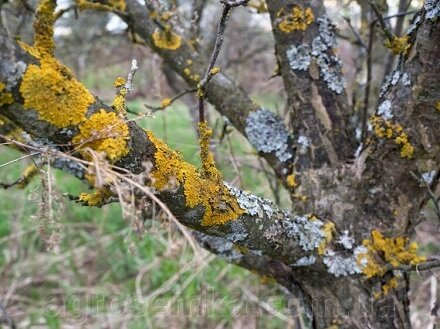 Морфологія лісового масиву.

Під лісовим масивом розуміють значну цілісну територію лісу, який має
природні межі (річки, озера, окремі ділянки гір тощо) або межує на незначному проміжку з іншими угіддями (лугом, полями) чи населеними пунктами. Площа лісового масиву може коливатися від кількох сотень до багатьох тисяч гектарів.
Лісовий масив відображає певною мірою природну єдність рослинного
угруповання, але дуже рідко буває цілком однорідним за складом порід, будовою деревостанів, їх віком, походженням, іншими ознаками. 

Але для будьякого лісового масиву є загальним поділ на дві морфологічні різні частини:
1) зовнішню, периферійну, яку називають лісовим узліссям;
2) внутрішню, до якої належить решта території масиву
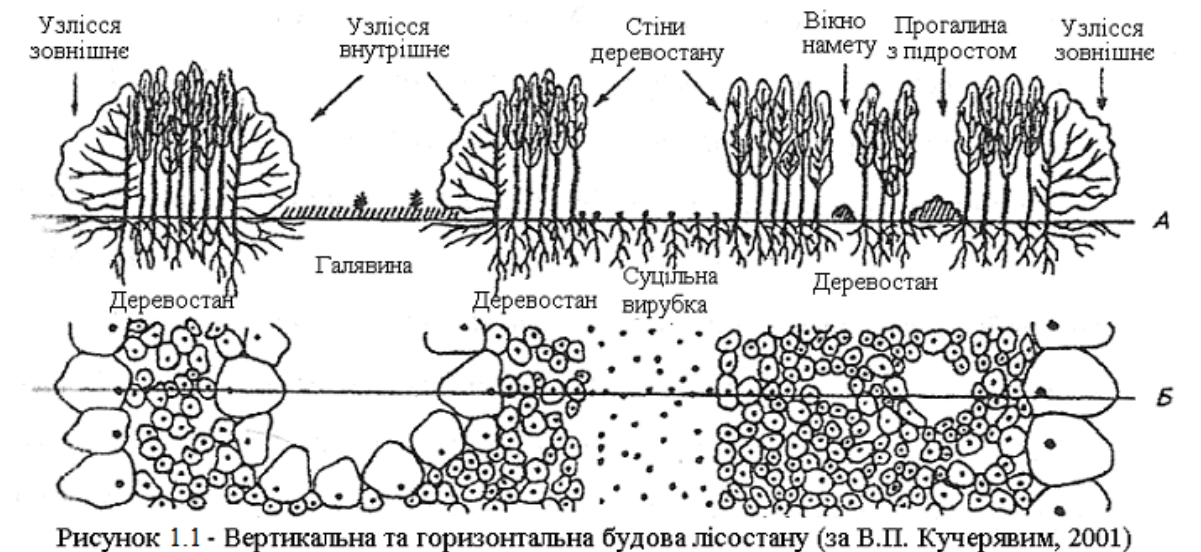 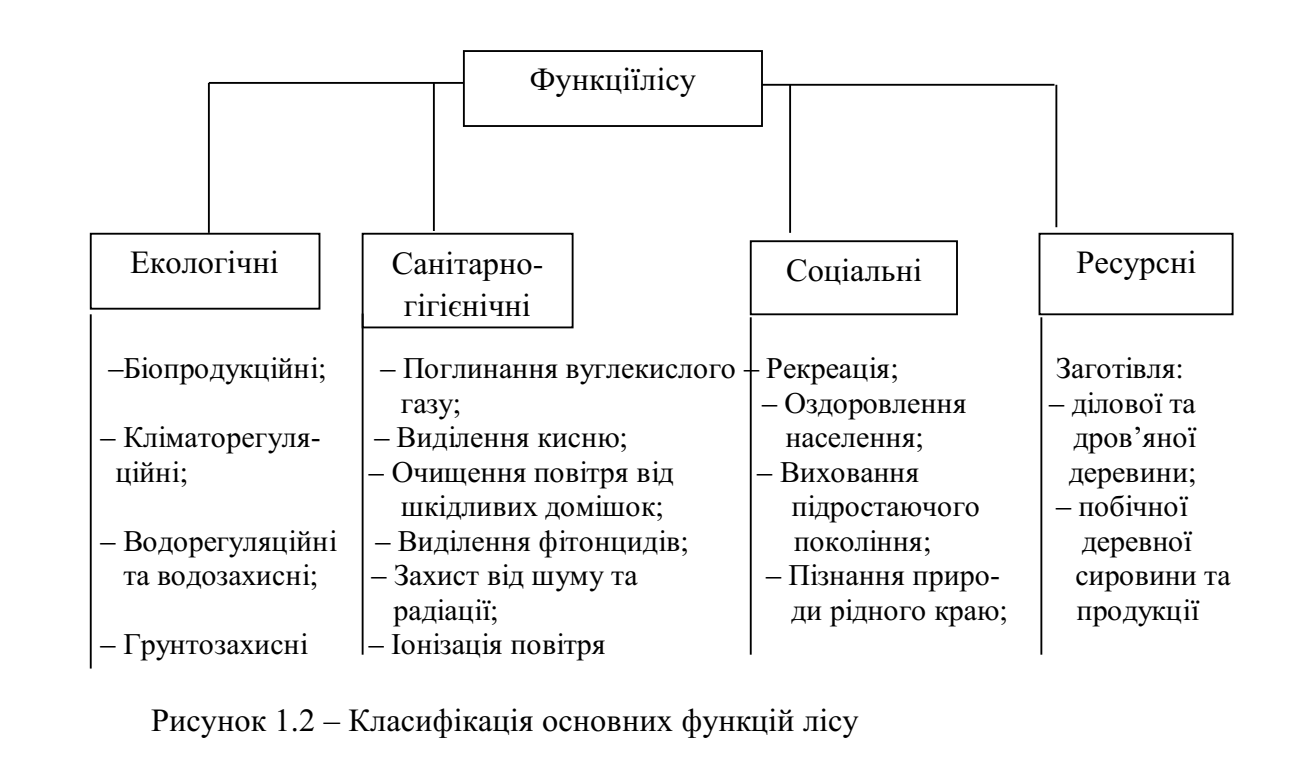 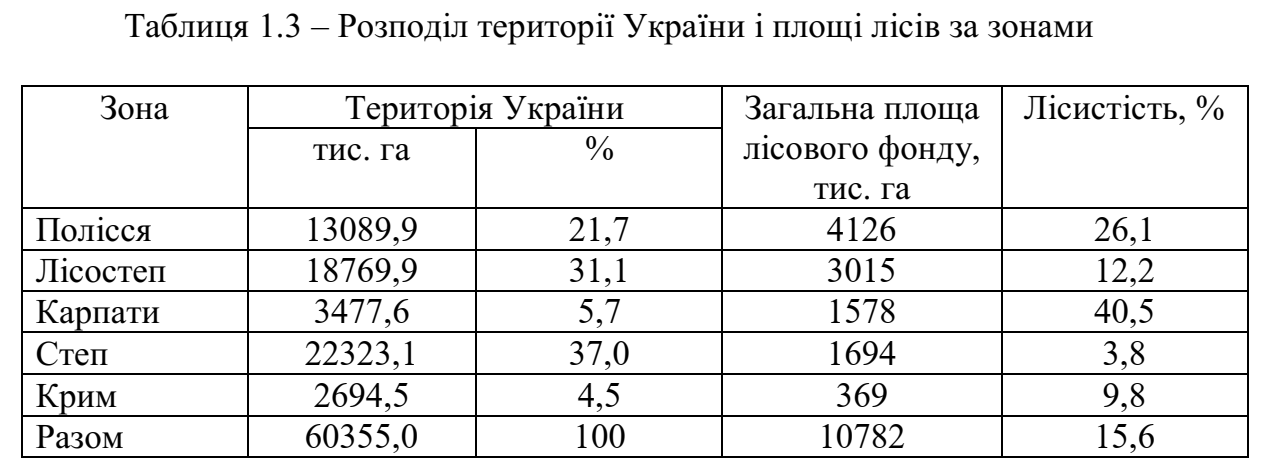